3GPP TSG-RAN WG4 #95-e
Electronic Meeting, 25 May - 05 June, 2020
R4-2008451
WF on con-current operation remaining issues
Huawei, HiSilicon
Background
Concurrent operation definition options in 1st round discussion
Option 1: only the band combination where the Uu schedules/configures SL by semi-persistent way can be specified as concurrent operation (Huawei)
Option 2: the band combination where the Uu schedules/configures SL can be specified as concurrent operation
Option 3: the band combinations where the Uu schedules/configures SL can be specified and which is agnostic as to the actual service being delivered on Uu and Sidelink interfaces (LGE, Huawei)
Option 4: The simultaneous transmission and reception of sidelink and Uu interfaces where operation is agnostic of the service used on each interface (CATT, LGE, Vodafone, Qualcomm).
Option 4a: the band combination where the Uu interworks with SL can be specified as concurrent operation (vivo)
Background
Switching time discussion in 1st round
Option 1: 150us (CATT, LGE, OPPO, Huawei, Futurewei) 
Option 1a: UE capability to indicate the switching time (OPPO)
Option 2: 210us (Qualcomm)

Switching period position discussion in 1st round
Option 1: Switching period is placed at the NR slot (CATT, LGE, OPPO)
Option 1a: see the proposal of Figure 1+ Figure 2b in R4-2007342 (OPPO)
Option 2: The whole switching time including switching period as well as transient periods shall be placed at the previous E-UTRA sub-frame or NR slot (Huawei, Futurewei, Qualcomm)
WF on con-current operation definition
Candidate options
Option a: the band combinations where Uu is capable of scheduling or configuring SL in sidelink resource allocation mode 1 or configuring SL in sidelink resource allocation mode 2
Note1: Option a) is revised based on option 3 in 1st round. 
Note2: RAN1 is discussing the per band combination UE capability of Uu scheduling/configuring SL. Capable means UE has this capability, but it doesn’t mean Uu has to schedule or configure SL.

Option b: The simultaneous transmission and reception of sidelink and Uu interfaces where operation is agnostic of the service used on each interface
Note3: Option b) is option 4 in 1st round. 
Note4: For TDD synchronous scenario, simultaneous transmission/reception of SL together with Uu DL is not supported according to RAN1 agreement

Suggested WF on con-current operation definition
Check in 2nd round if option b (Majority view) is accepted

Conclusion
WF on switching time
Switching time discussion in 1st round
Option 1: 150us (CATT, LGE, OPPO, Huawei, Futurewei) 
Option 1a: UE capability to indicate the switching time (OPPO)
Option 2: 210us (Qualcomm)

Suggested WF on switching time
150us

Conclusion
WF on switching period position
Switching period position discussion in 1st round
Option 1: Switching period is placed at the NR slot (CATT, LGE, OPPO)
Option 1a: see the proposal of Figure 1+ Figure 2b in R4-2007342 (OPPO)
Option 2: The whole switching time including switching period as well as transient periods shall be placed at the previous E-UTRA sub-frame or NR slot (Huawei, Futurewei, Qualcomm)

Suggested WF
Further check if one the option below can be accepted
Option 1: Switching period is placed at the NR slot
Option 2: The whole switching time including switching period as well as transient periods shall be placed at the previous E-UTRA sub-frame or NR slot


Conclusion
switching period position
Option1 (LGE)
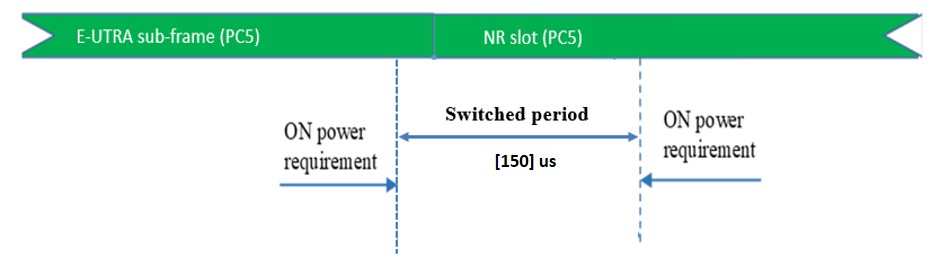 Figure 8.1.7.3-1: E-UTRA V2X to NR V2X switching time mask at n47 without dual PA capability
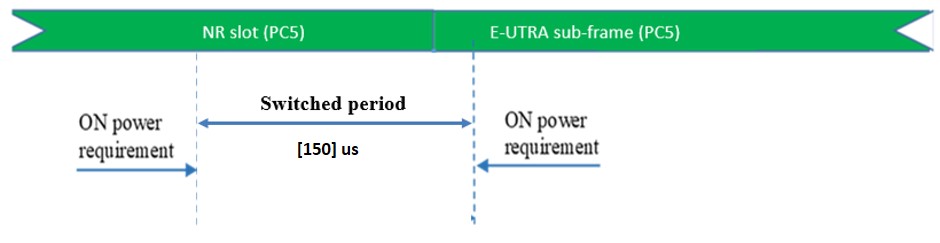 Figure 8.1.7.3-2: NR V2X to E-UTRA V2X switching time mask at n47 without dual PA capability
switching period position
Option2 (Huawei)
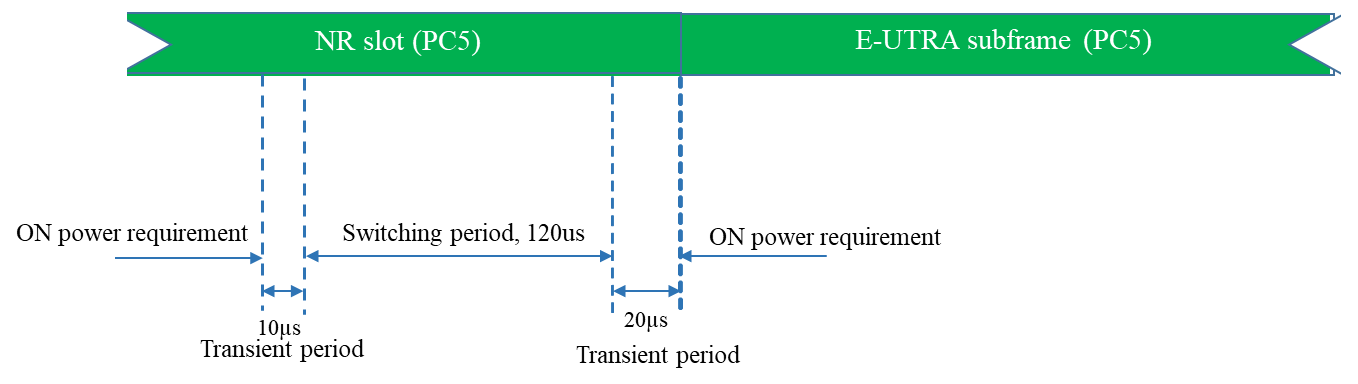 Figure 2.4-1: Time mask for switching between NR V2X SL and E-UTRA V2X SL
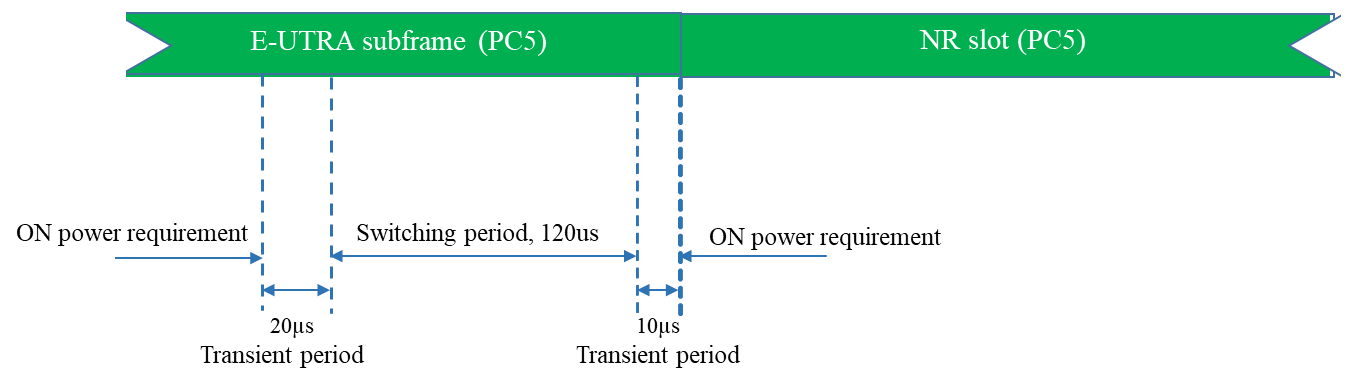 Figure 2.4-2: Time mask for switching between E-UTRA V2X SL and NR V2X SL
Reference
[1] R4-2006249, Discussion on con-current operation, CATT 
[2] R4-2007093, Discussion on current operation scenario and clarification, vivo
[3] R4-2008221, On remaining issues of con-current operation, Huawei, HiSilicon

[4] R4-2006248, Discussion on switching period in ITS band for NR V2X, CATT
[5] R4-2006819, Switching time between NR SL and LTE SL, Qualcomm
[6] R4-2007342, On switching period for LTE SL and NR SL, OPPO
[7] R4-2008219, On switching period for LTE SL and NR SL, Huawei, HiSilicon
[8] R4-2006746, TP on remaining issues for NR V2X UE RF requirements, LGE